WHAT IS WOOTZ
[Speaker Notes: Notes for Teacher - < Information for further reference or explanation >
Suggestions: <Ideas/ Images/ Animations / Others – To make better representation of the content >Source of Multimedia Objects (Image/audio/ Video/Animation) used in this slide - 
1. <Short Description> - <SOURCE URL>]
Tipu Sultan and Wootz
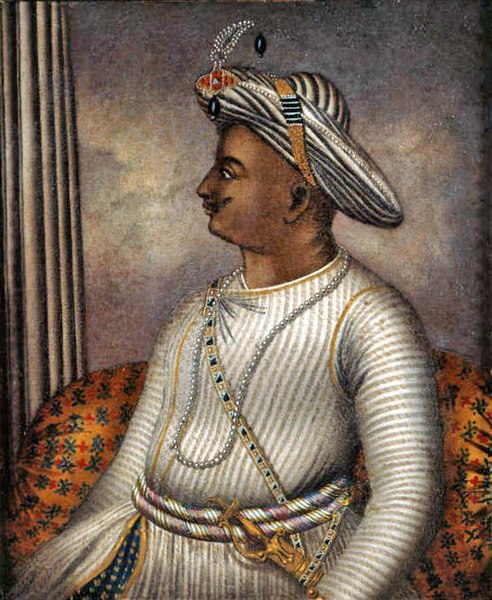 Tipu Sultan,the ‘Tiger of Mysore’ ruled the Mysore Kingdom from 1782 to 1799.
He fought four wars with the British and died fighting with his sword in the hand.
[Speaker Notes: Notes for Teacher - < Information for further reference or explanation >
Suggestions: <Ideas/ Images/ Animations / Others – To make better representation of the content >Source of Multimedia Objects (Image/audio/ Video/Animation) used in this slide - 
https://commons.wikimedia.org/wiki/File:Tipu_Sultan_BL.jpg]
Tipu’s swords made from Wootz steel
Tipu Sultan’s swords were hard and  sharp with flowing water patterns.
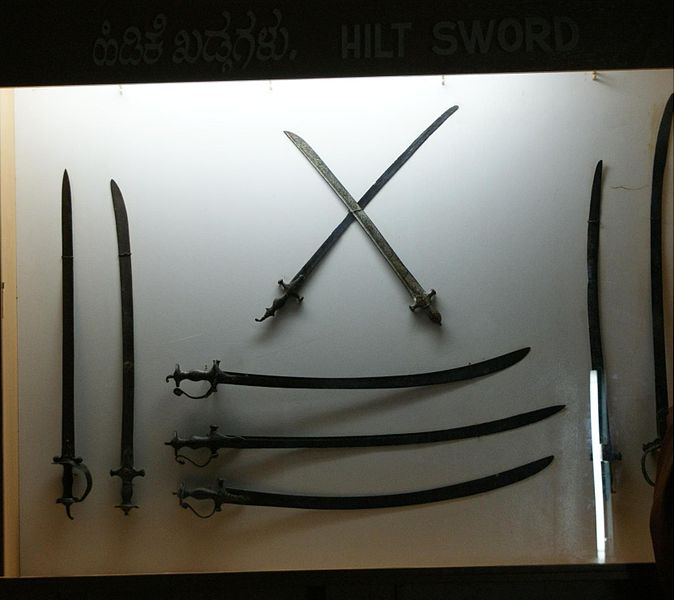 Tipu’s swords displayed in England museums.
[Speaker Notes: Notes for Teacher - < Information for further reference or explanation >
Suggestions: <Ideas/ Images/ Animations / Others – To make better representation of the content >Source of Multimedia Objects (Image/audio/ Video/Animation) used in this slide - 
https://commons.wikimedia.org/wiki/File:Tippu_Swords_in_summer_palace.JPG]
Tipu’s swords made from Wootz steel
had gold on the steel handle
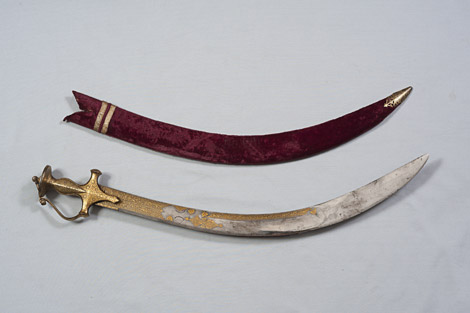 had the tiger head at the bottom of the handle.
had engraved messages on his war victories.
had  quotations from the Koran
[Speaker Notes: Notes for Teacher - < Information for further reference or explanation >
Suggestions: <Ideas/ Images/ Animations / Others – To make better representation of the content >Source of Multimedia Objects (Image/audio/ Video/Animation) used in this slide - https://commons.wikimedia.org/wiki/File:Inscribed_Sword_of_Tipu_Sultan.jpg
This file is a copyrighted work of the Government of India, licensed under the Government Open Data License - India (GODL).
F]
Wootz steel made in India
Wootz steel is produced by the process of smelting.
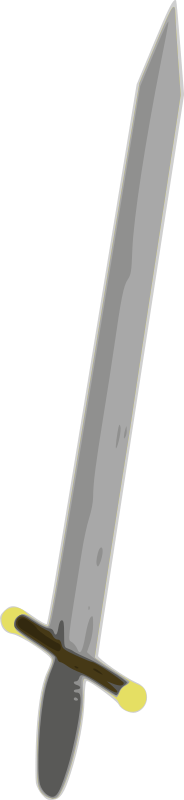 Carbon crystals
Wootz Steel Ingots
Iron chunks
Smelting small carbon crystals with iron gave the characteristic water flowing pattern to  the steel sword.
[Speaker Notes: Notes for Teacher - < Information for further reference or explanation >
Suggestions: <Ideas/ Images/ Animations / Others – To make better representation of the content >Source of Multimedia Objects (Image/audio/ Video/Animation) used in this slide - 
https://openclipart.org/detail/36883/sword
Iron ore, coal, furnace, steel block created using shapes:]
Famous Wootz
Francis Buchanan, a famous surveyor, travelled around Mysore in 1800 and recorded the process of making swords from wootz steel.
Hukku 
in Telugu
Urukku 
in Tamil
The wootz steel was exported from India to many European countries for making armoury.
Ukku in 
kannada
Wootz
Urukku in 
Malayalam
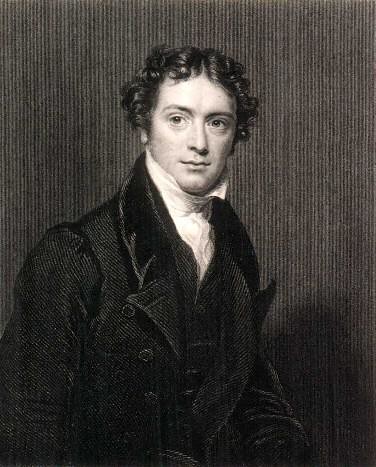 Michael Faraday, famous English scientist researched Indian wootz for 4 years (1818-22).
[Speaker Notes: Notes for Teacher - < Information for further reference or explanation >
Suggestions: <Ideas/ Images/ Animations / Others – To make better representation of the content >Source of Multimedia Objects (Image/audio/ Video/Animation) used in this slide - 
- https://www.flickr.com/photos/29528454@N04/4108204909 (Attribution- ROBERT HUFFSTUTTER)]
MM Index
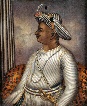 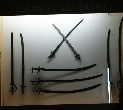 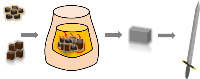 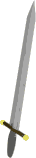 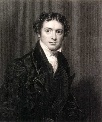 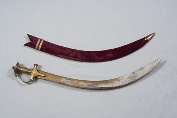 [Speaker Notes: Notes for Teacher - < Information for further reference or explanation >
Suggestions: <Ideas/ Images/ Animations / Others – To make better representation of the content >Source of Multimedia Objects (Image/audio/ Video/Animation) used in this slide -]